Gauging the Importance of trees & woodlands
 to sussex countians
Results of a Public Survey Conducted by the Sussex Preservation Coalition (SPC)
Presented to Sussex County Council, 9/12/2023
Jim Henry, SPC Board Member
SussexPreservationCoalition.org
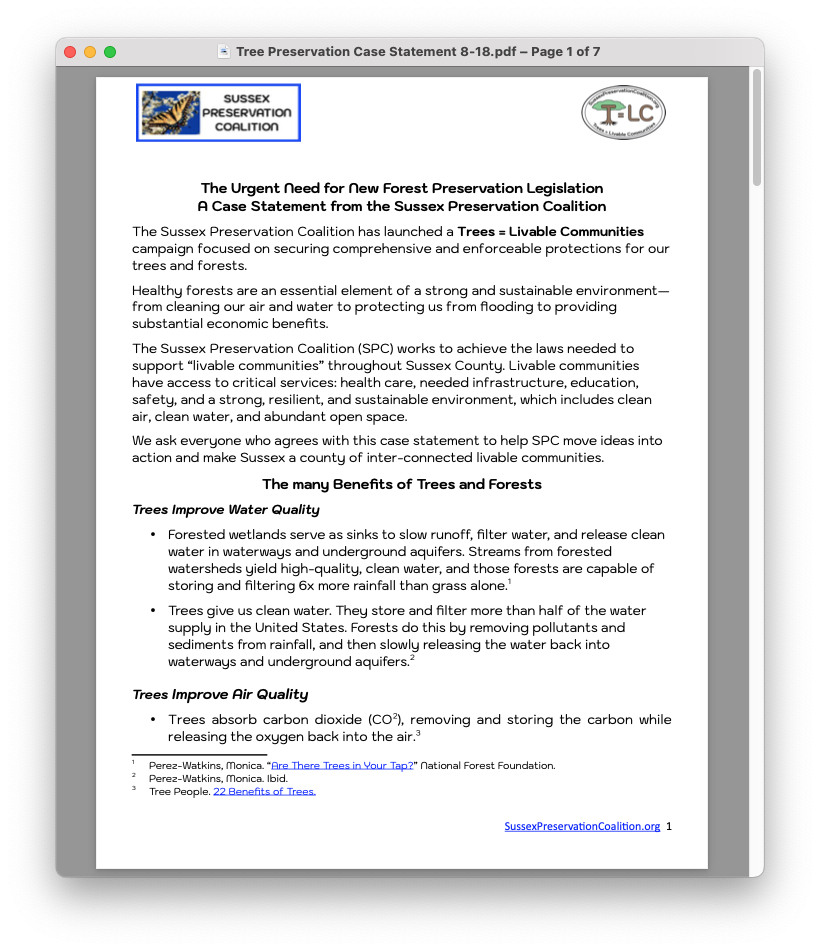 survey approach and administration
Grounded in Facts and Peer-Reviewed Research Based on Primary and Secondary Sources
Open for Responses from 8/1/2023-9/11/2023
Respondents Solicited thru Mailing Lists, Press Releases, and Local Media Coverage
SussexPreservationCoalition.org
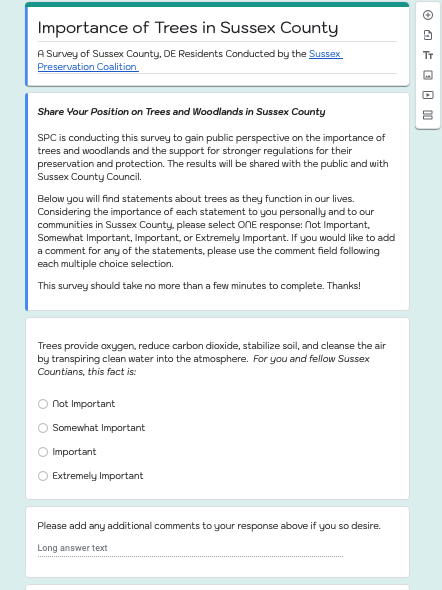 survey design
10 Statements Seeking Multiple Choice Responses with Options to Comment
Respondents Assured Anonymity with Options to Include Email to Follow the Results via SPC
SussexPreservationCoalition.org
findings,
Quantitative, Question #10
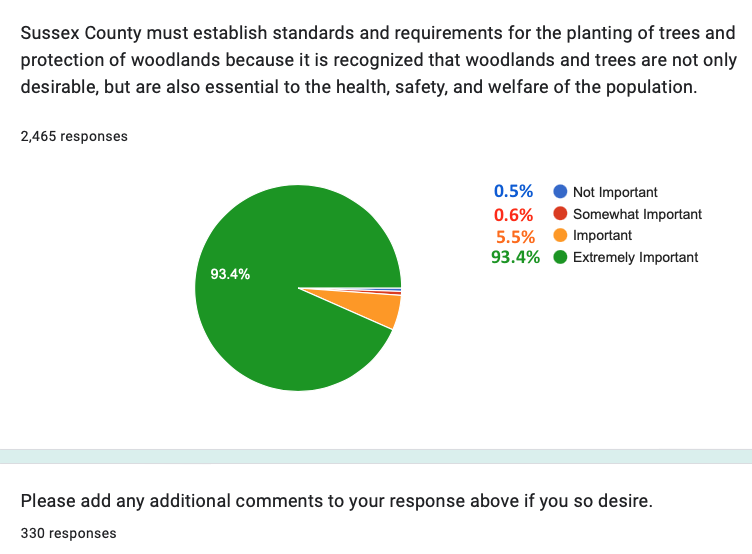 Question #10
Only Question Addressing Policy
SussexPreservationCoalition.org
Primary Areas of concern, #10
Urgency
Citizens’ Health and Welfare vs Private Profit
Deforestation = “Suburbanization” of Sussex County
Elimination of Wildlife
Ravages of Clear Cutting
Flooding
SussexPreservationCoalition.org
Primary Areas of concern, #10
Cont’d
Factoring in Delaware’s Geology
Comparison to Neighboring Jurisdictions
Regulations and Long-Range Planning
Big Picture Horticulture/Ecosystems
Standards’ Impact on the Environment
Climate Change
SussexPreservationCoalition.org
what next?
Full Results of the Survey will be Released Soon on the SPC Website
The SPC Strongly Urges County Council to Consider These FIndings in the Forthcoming Workshop
SussexPreservationCoalition.org